Проект расхода Гражданского бюджета при формировании исполнения бюджета  на 2021 -2023 год ГУ «Отдел предпринимательства Аксуского района»
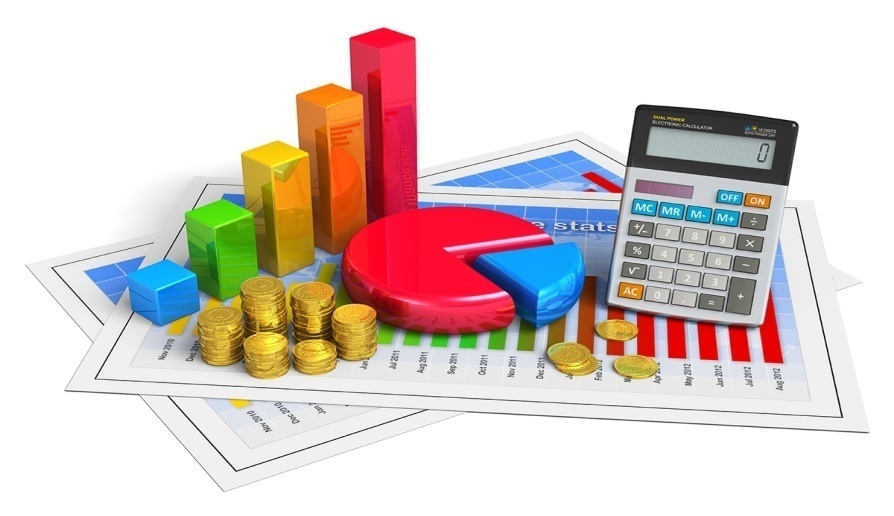 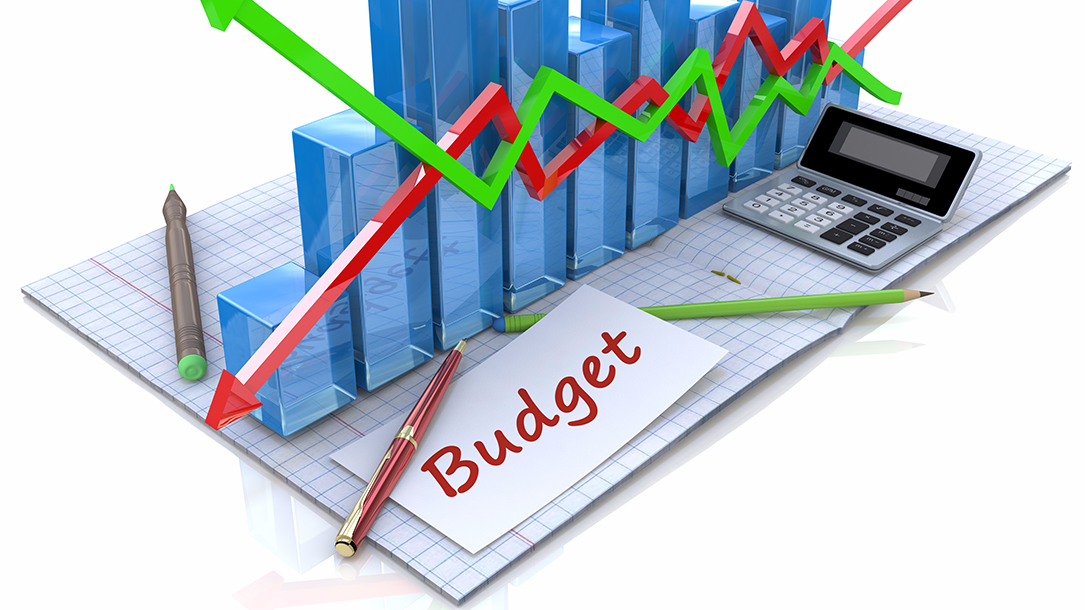 Село Жансугуров – 2020 год
Проект  расхода Гражданского бюджета 
при формировании исполнения бюджета  на 2021 -2023 годГУ «Отдел предпринимательства Аксуского района»
Расходная часть Гражданского бюджета 
при формировании исполнения бюджета ГУ “Отдел предпринимательства Аксуского района”                           на 2021-2023 годы
тыс. тенге